Extended Project Qualification
Jennifer Obaditch
Head of Curriculum Projects at AQA

HELOA North East, Yorkshire & the Humber 
10 December 2018
Agenda
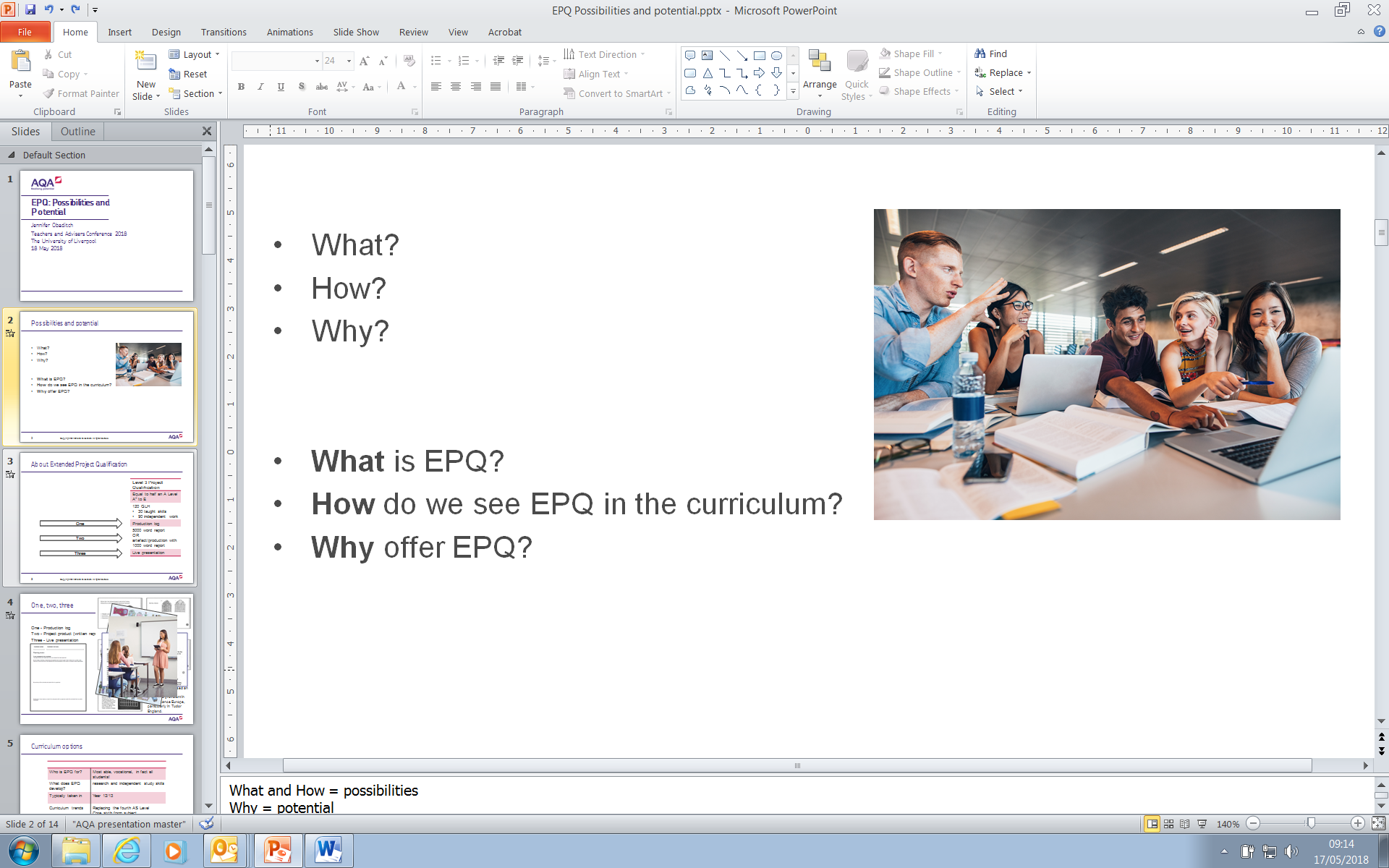 Benefits of EPQ and student led projects 
EPQ Specification 
What makes an EPQ? Taught skills, Production Log, project product and presentation
The role of the EPQ supervisor 
Curriculum models of delivery in schools - timelines
EPQ marking information – the assessment objectives for EPQ and how they are evidenced
2
Copyright © AQA and its licensors. All rights reserved.
[Speaker Notes: What and How = possibilities
Why = potential
Questions]
Student led projects
Undertaking EPQ benefits performance in A level (Jones, 2015)
The odds of being awarded grades A* to B increased by 29% for students entering for EPQ (Jones, 2015)
Students more likely to obtain a first or upper second class degree of they have taken EPQ (Gill, 2017b)
Students with an EPQ were less likely to leave university after the first year (Thompson and Jones, 2016)
Valued by higher education, can reduce entry requirements
Can help address shortcoming in the post 16 curriculum
AOs reflect those expected by university level programmes
3
Copyright © AQA and its licensors. All rights reserved.
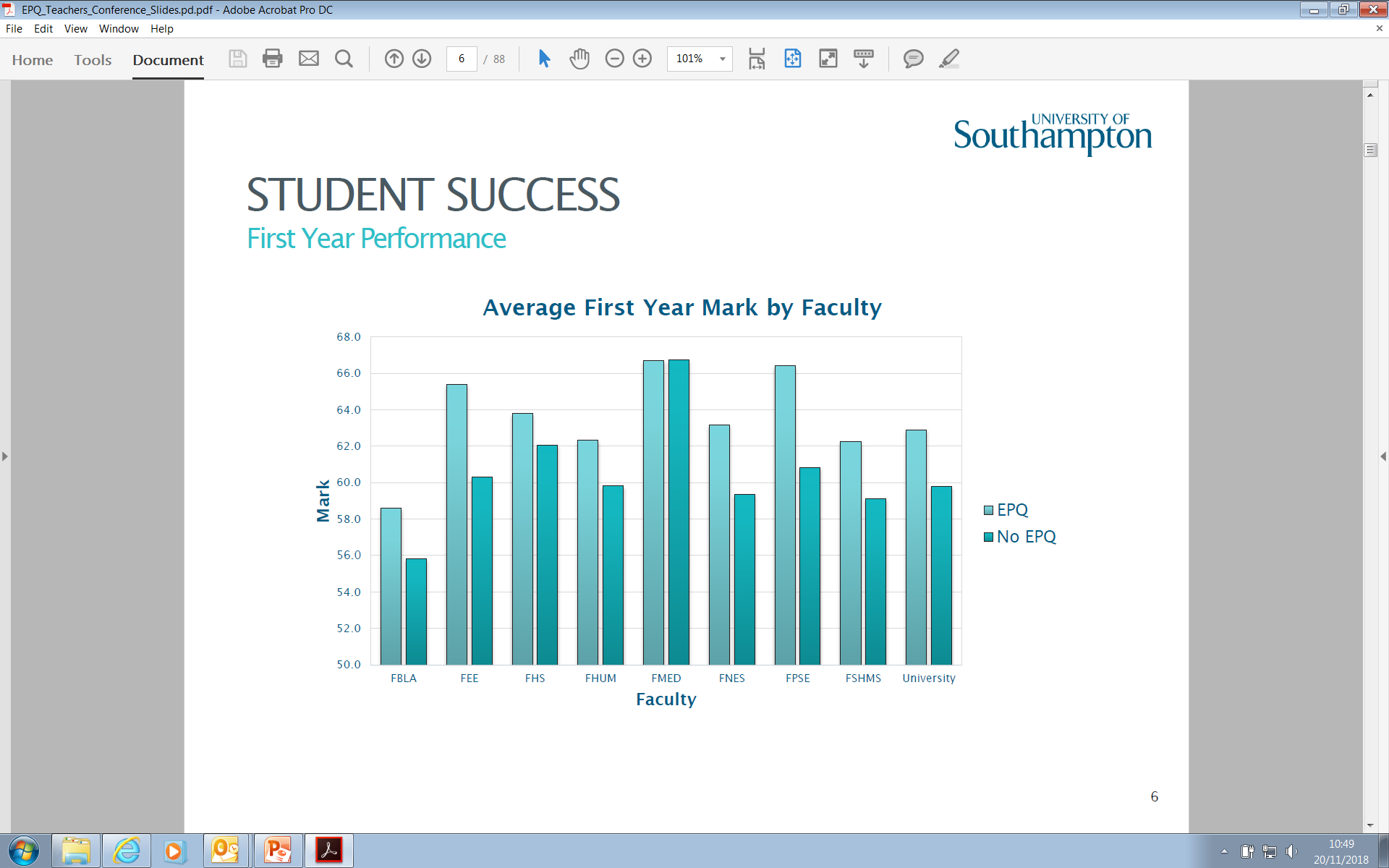 Thompson, 2016
4
Copyright © AQA and its licensors. All rights reserved.
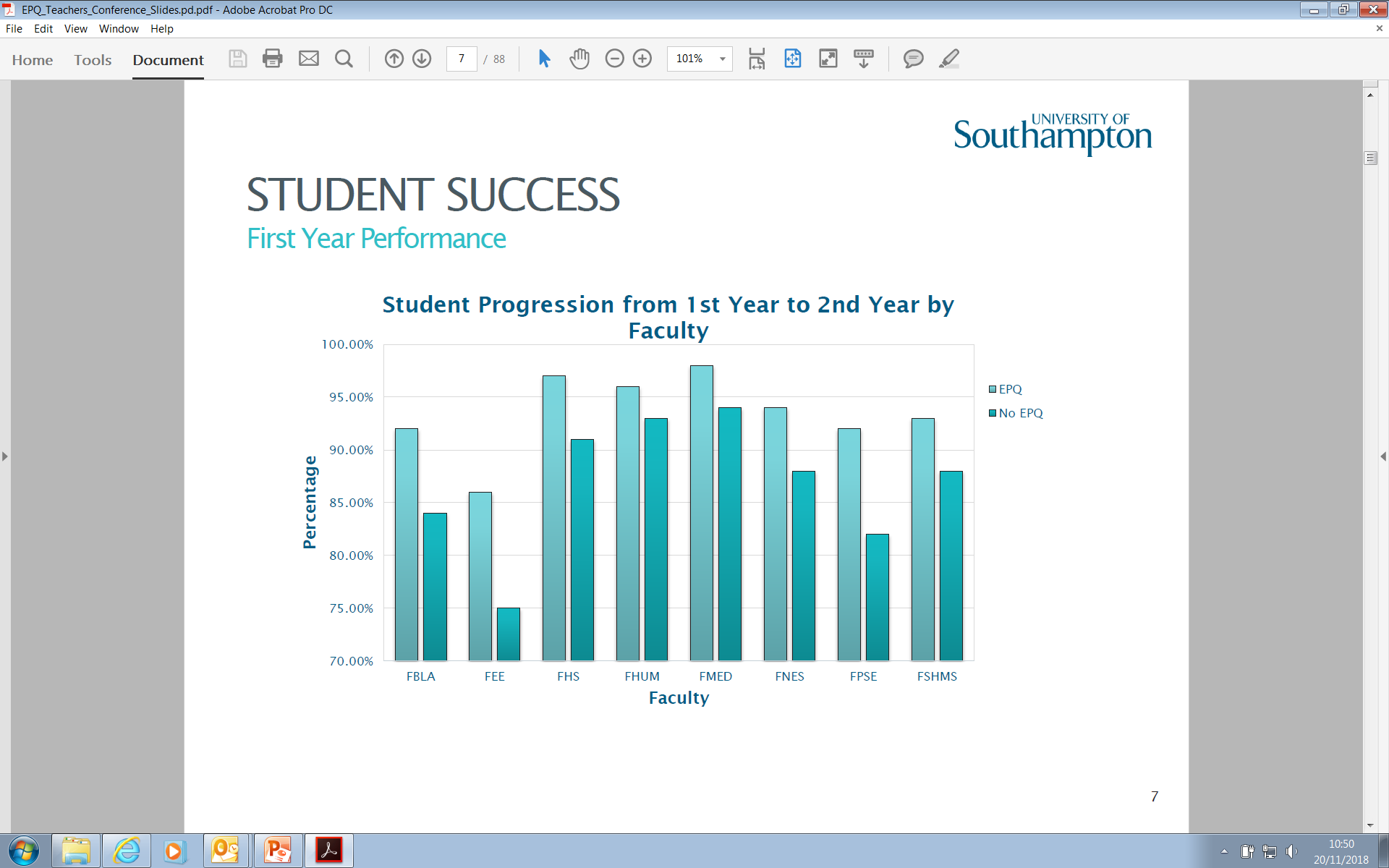 Thompson, 2016
5
Copyright © AQA and its licensors. All rights reserved.
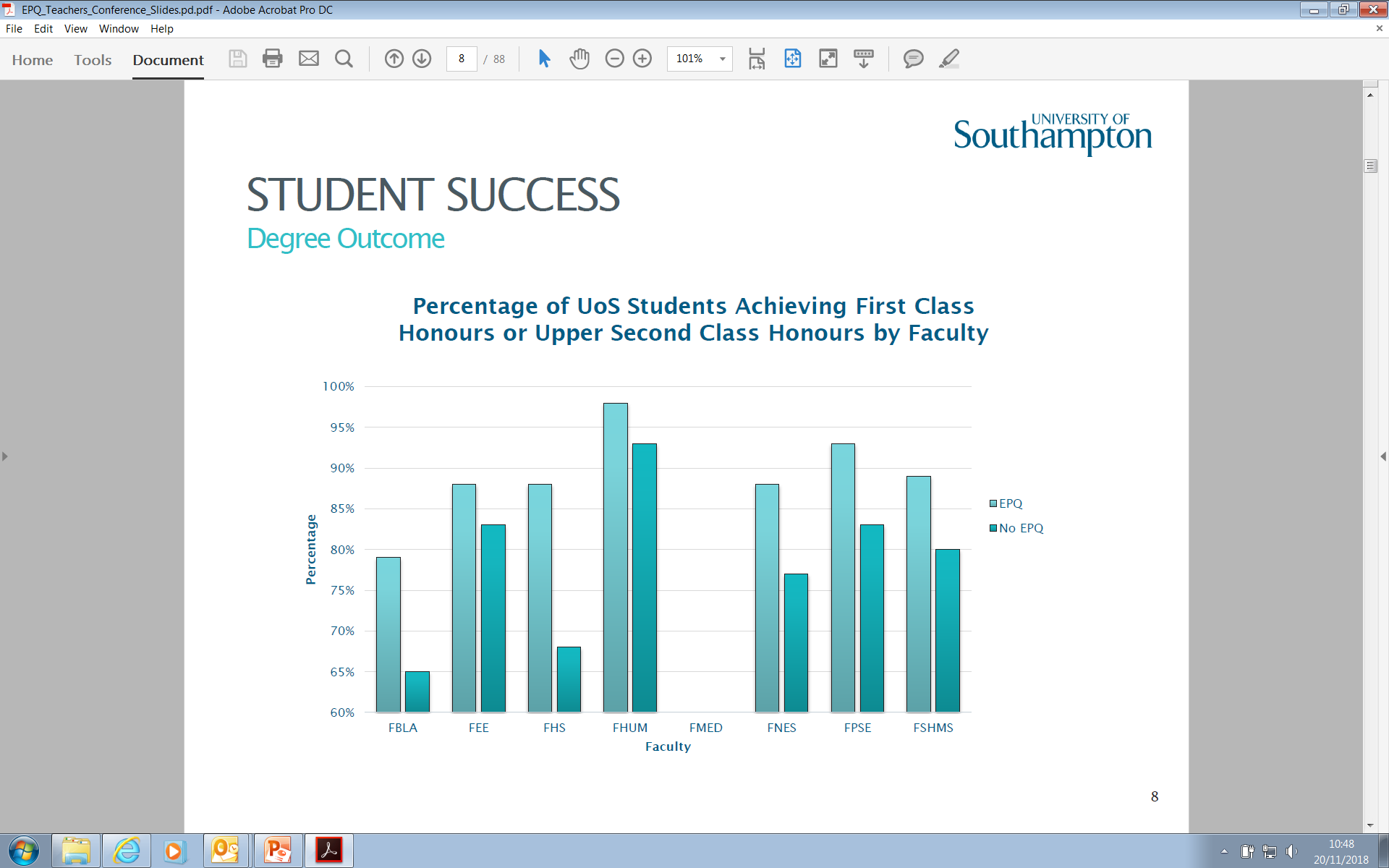 Thompson, 2016
6
Copyright © AQA and its licensors. All rights reserved.
An enabler of opportunities to enhance learning
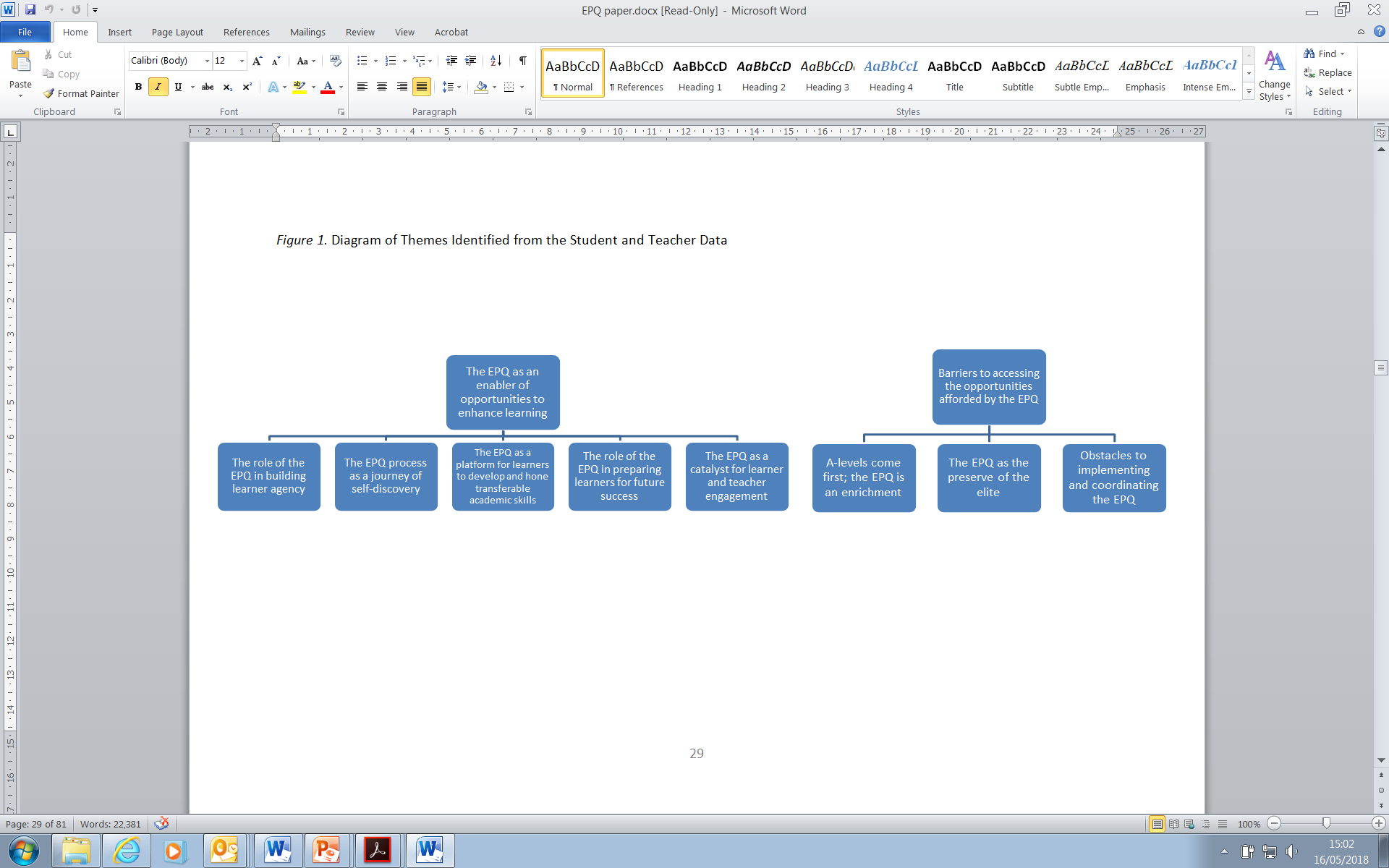 (Stephenson, 2017)
7
Copyright © AQA and its licensors. All rights reserved.
Specification
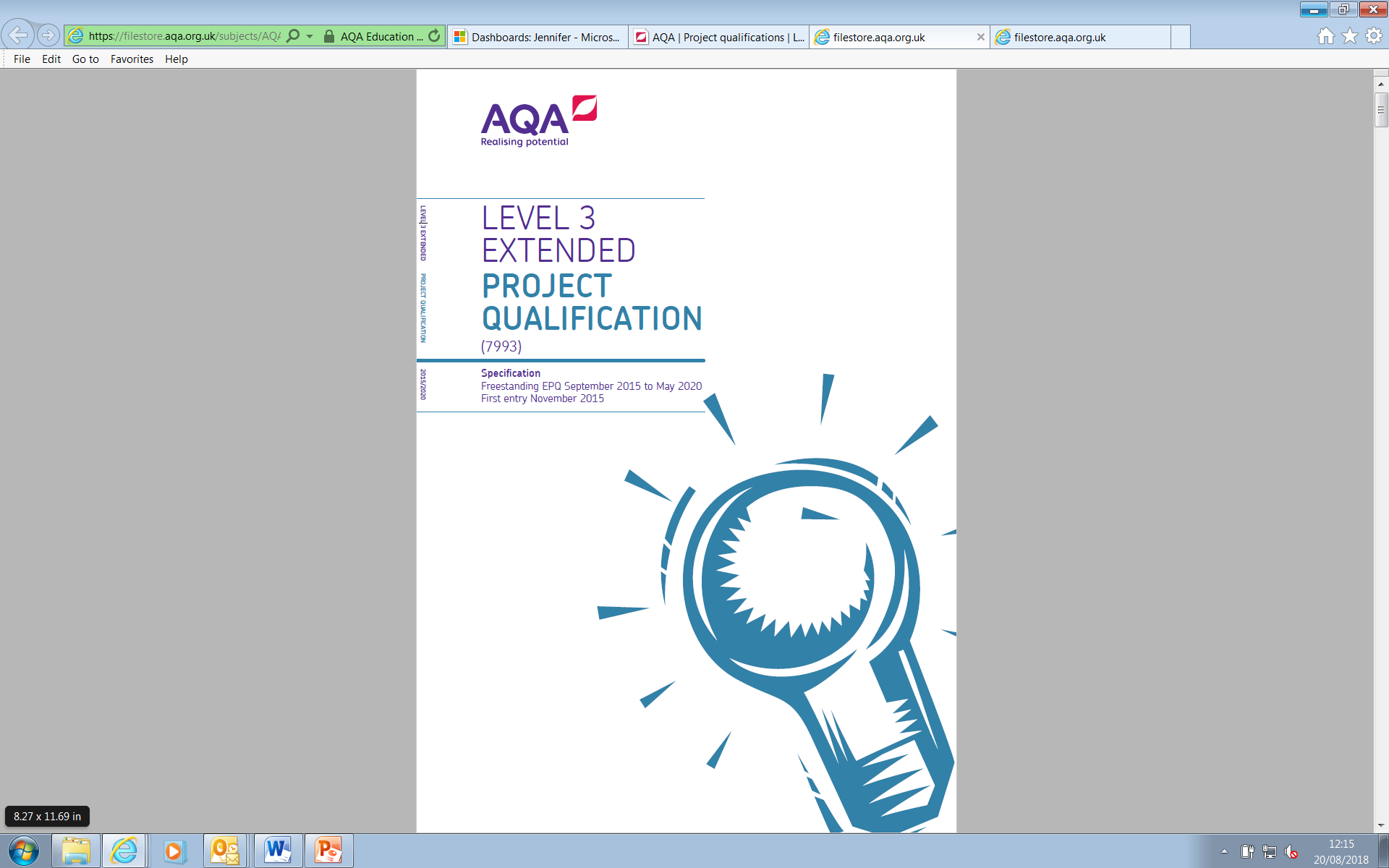 8
Copyright © AQA and its licensors. All rights reserved.
What is an EPQ?
Level 3 Qualification 
Equal in level to A level
Graded A* to E
Earns half A level UCAS tariff points
9
Copyright © AQA and its licensors. All rights reserved.
What makes an EPQ?
taught skills programme
10
Copyright © AQA and its licensors. All rights reserved.
Taught Skills Programme
30 hours (of a total of 120 hours for EPQ)
Flexible based on the needs of the students
     
Schools deliver taught skills in a variety of ways:

Traditional classroom lessons
Using librarians and libraries
Using online courses and MOOCs (Future Learn etc.)
Self study guides
Using university outreach programme: visits from universities; visit to universities; online materials
11
Copyright © AQA and its licensors. All rights reserved.
Typical taught skills topics
Understand
the EPQ
Project management
Research methods: facilities
Research methods: critical engagement
Conducting primary research
Developing titles
questions
proposals
Referencing and plagiarism
Report writing
Presentation skills
Reflect and evaluate
Crucial to do well
Students must understand the project process, AOs, paperwork and outcomes
Question words, ambiguity, narrowing focus, suitability for EPQ
Time management, project planning techniques and software, setting aims and objectives
Use of IT, internet, JSTOR etc.,
libraries, museums, galleries, other media
Analysis and evaluation, awareness of bias and reliability, synthesising key information
Research ethics, risk assessment, data collection techniques, qualitative vs quantitative
What is plagiarism? What is referencing? Harvard and other forms of referencing, use of referencing software tools
What to include, presentation media, public speaking skills and practice
Reflective learning, what an evaluation includes
Report structure, developing arguments, using research materials, logical structures, proof reading, editing, conclusions
Independent research
Detailed research
A wide range of relevant resources 
Selecting and evaluating resources 
Critical analysis of resources
Synthesis of sources creating clear links to theories and concepts
13
Copyright © AQA and its licensors. All rights reserved.
Production Log
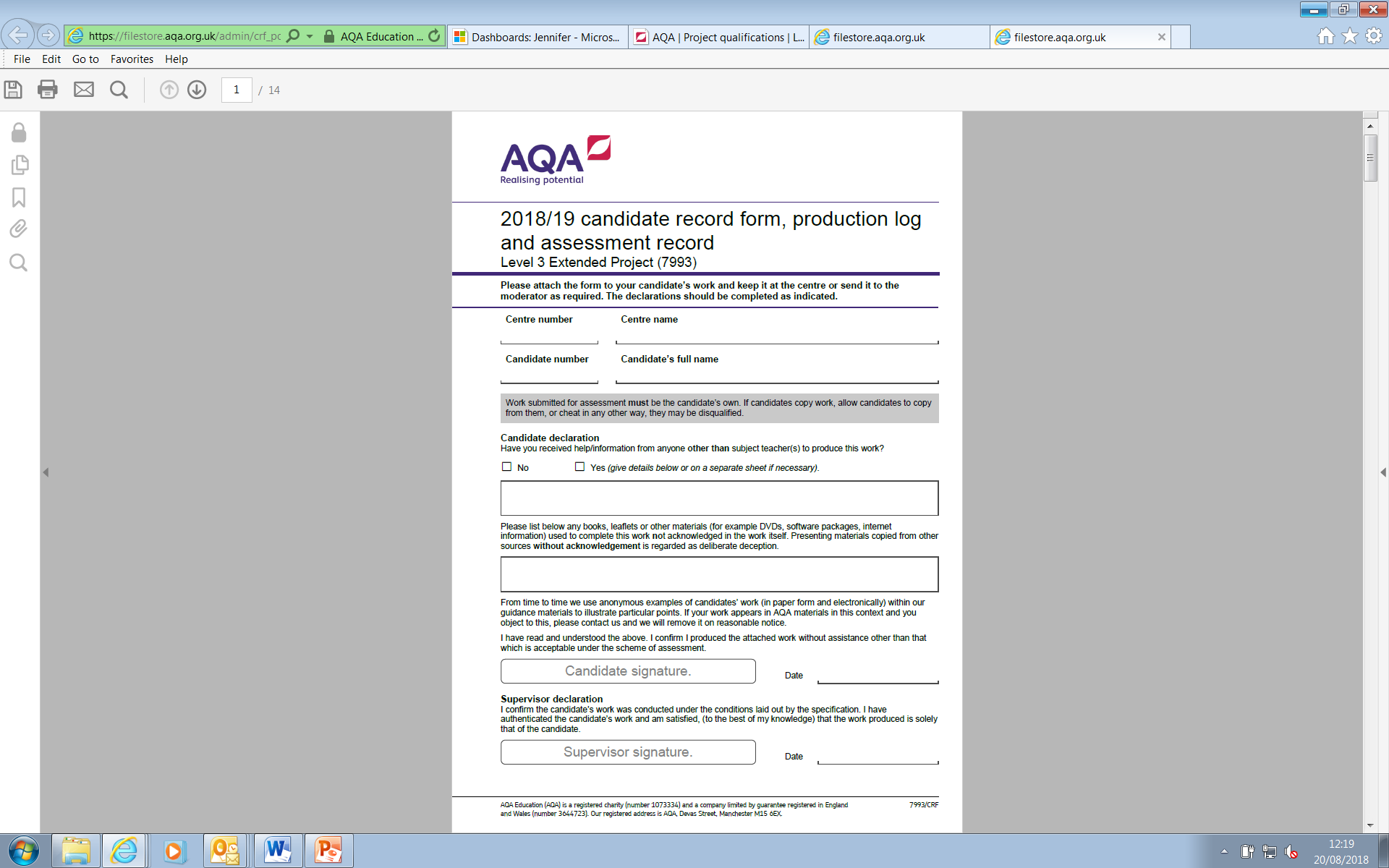 The project qualifications are process-based qualifications
Used to record a student’s journey through the project process
Not an admin document 
Provides the student with the backbone of their project
It charts the student’s progress from initial ideas, through their research to their final outcome and evaluation
14
Copyright © AQA and its licensors. All rights reserved.
Project Product
The outcome of the research process
5000 word research based written report OR
1000 word research based written report AND artefact as an outcome of the research
An artefact can be a physical outcome such as a book or piece of art work, or it can be a presentation to a specific audience such as a play, fashion show or a musical evening. In fact there is almost no limit to what can constitute an artefact, as long as it has research at its core.
15
Copyright © AQA and its licensors. All rights reserved.
Example projects
Time to look at some projects
artefacts video
See how students and teachers complete the Production Log

What was the initial title of the project?
What is the final title of the project? How did this develop?
At planning review and mid project review, what key ways did the student develop their project?
What did the student learn from taking an EPQ?
16
Copyright © AQA and its licensors. All rights reserved.
Exemplar Project Titles
17
Copyright © AQA and its licensors. All rights reserved.
Presentation
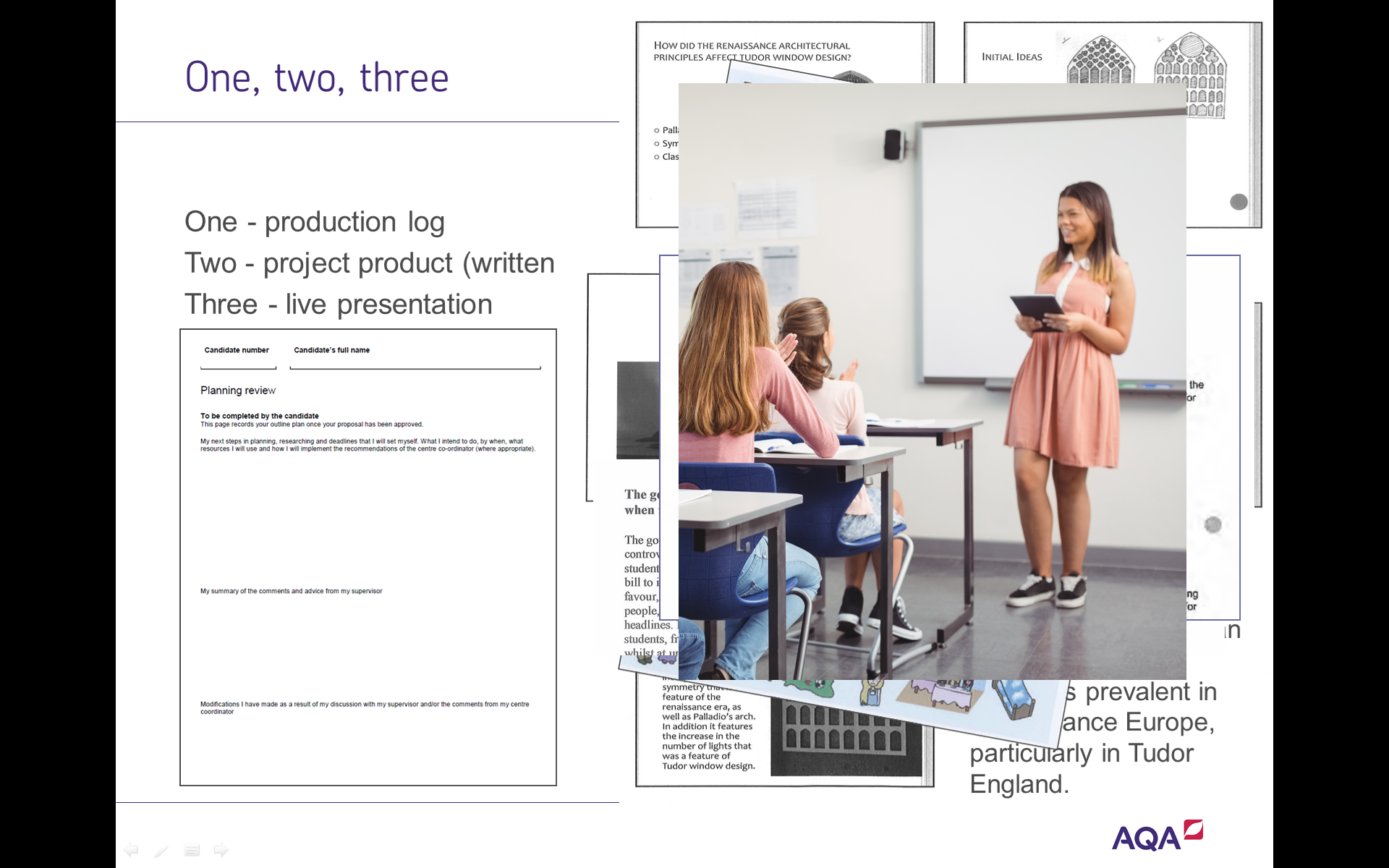 Vital for EPQ
No presentation – no EPQ!
Viva, lecture, seminar or market place
what their project is about
the reasoning that underpins their project
their aims and objectives
what research has been undertaken and why
a review of their performance and achievements
lessons they have learnt
how their product might affect their future career/education.
18
Copyright © AQA and its licensors. All rights reserved.
The EPQ supervisor – four responsibilities
19
Copyright © AQA and its licensors. All rights reserved.
Delivery models
Many schools will deliver EPQ over the two years of Sixth Form
Taught skills in September/January of Year 12
Submitting May Year 13
20
Copyright © AQA and its licensors. All rights reserved.
Assessment Objectives (AOs)
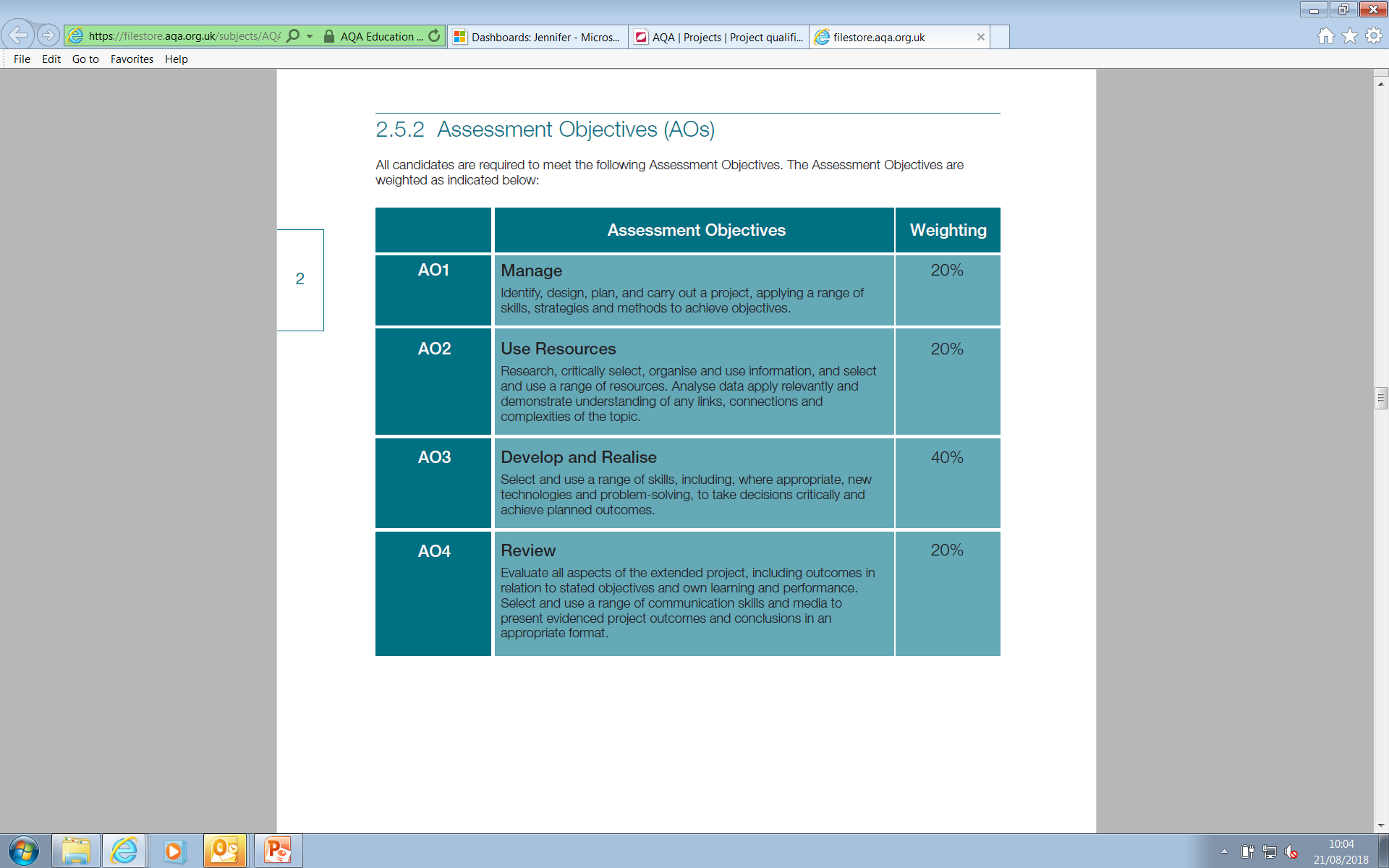 EPQ is marked holistically once at the end of the process
The project must be complete before any AOs can be applied
Centre marked AQA moderated
21
Copyright © AQA and its licensors. All rights reserved.
Questions
Jennifer Obaditch
projects@aqa.org.uk
0161 957 3980
22
Copyright © AQA and its licensors. All rights reserved.
References
Gill, T. (2017a). An analysis of the effect of taking the EPQ on performance in other Level 3 qualifications. Research Matters: A Cambridge Assessment publication, 23. Retrieved from: http://www.cambridgeassessment.org.uk/Images/375447-an-analysis-of-the-effect-of-taking-the-epq-on-performance-in-other-level-3-qualifications.pdf
 
Gill, T. (2017b). Preparing students for university study: a statistical comparison of different post-16 qualifications. Research Papers in Education, 1-19. doi: 10.1080/02671522.2017.1302498

Jones, B. (2015). Does the Extended Project Qualification enhance students’ GCE A level performance? CERP_TR_BEJ_21052015. Manchester, UK: AQA Centre for Education Research and Policy.

Stephenson, C. (2017) “An antidote to A-levels”? Exploring students’ and teachers’ experiences of the Extended Project Qualification Manchester, UK: AQA Centre for Education Research and Policy.

Thompson, E., & Jones, B. (2016, July). The Extended Project Qualification (EPQ): Its influence and impact. Paper session presented at UCAS Annual Competitive Admissions Conference, Warwick.
23
Copyright © AQA and its licensors. All rights reserved.
Potential: learner agency
“perceived by learners and teachers to empower students to take control of their own learning – something many felt was missing from the wider A-level curriculum.” (Stephenson, 2017)
With A-levels, you have essentially a syllabus and it’s restricted and you need to memorise all this information for the exam ... With the EPQ, you can literally do anything you want about any topic. And it’s a different type of learning. It’s not just memorising information and regurgitating it (Dave, student)
There’s a greater sense of ownership, because the student actually gets to choose the curriculum … and actually here the adult world is saying, ‘well, what do you think’, perhaps for the first time	(Daniel, teacher)
24
Copyright © AQA and its licensors. All rights reserved.
Potential : self discovery
“students learn about themselves during the EPQ process. Not only do they learn how they learn best, they come to understand what they are capable of achieving independently, developing pride and confidence.” (Stephenson, 2017)
I'm almost shocked by what I see from the beginning of that journey to the end and how much these kids change. Not just the independence, but the whole confidence, the self-esteem, the resilience (Julie, teacher)
Just knowing that I can do such a big piece of work entirely on my own has made me feel a lot more confident in my ability to achieve academically (Lizzie, student)
25
Copyright © AQA and its licensors. All rights reserved.
Potential: transferable academic skills
“a platform for learners to develop and hone transferable academic skills” (Stephenson, 2017)
Doing the EPQ made me evolve in terms of, I learned a lot more about research and I was able to learn the different research skills. I would say I become more time efficient. I was able to develop more of a critical mind (Dave, student)
I think that the skills that the EPQ offers them are pretty much unattainable in the sort of depth that EPQ provides them in any other A-level subject  (Clive, teacher)
26
Copyright © AQA and its licensors. All rights reserved.
Potential: preparation for future success
“Teachers and students expressed the importance of the EPQ in preparing learners, not only for university study, but also for the workplace and adult life.” (Stephenson, 2017)
I think some of the key skills that come out of it are really important, regardless of whether they’re going to university or they’re going into a job or an apprenticeship or whatever (Sue, teacher)
I learned probably the most from my seven years at secondary school from the EPQ just because it is the most, it was the biggest sense of what university would be like	(Lizzie, student)
27
Copyright © AQA and its licensors. All rights reserved.
Potential: teacher learner engagement
“learners expressed that the EPQ gave them the chance to pursue something they were passionate about and consequently heightened their interest in the subject.”
The enthusiasm and the development of the girls is phenomenal and is really pleasurable to see… you can really feel like you’re making a difference to their future in a different sort of way (Holly, teacher)
Because it was something I was interested in, it didn’t feel boring or taxing or like normal schoolwork because it was me looking into something I was interested in and then reporting my findings to other people (Adam, student)
28
Copyright © AQA and its licensors. All rights reserved.